NỘI DUNG 2
KỸ NĂNG QUẢN LÝ LỚP HỌC 
CỦA GIÁO VIÊN MẦM NON
Thời gian: 14h0, ngày 24/8/2024
Thành phần: CB,GV (39/39 đ/c)
Người bồi dưỡng: Lê Thị Duyên – PHT
I. Các kỹ năng quan trọng trong quản lý lớp học
Câu 1: Theo các đ/c có những KN QL lớp học nào?
1. Hình thành cho trẻ nền nếp, thói quen tốt trong sinh hoạt 
2. Xây dựng nội quy lớp học
3. Thiết lập các hiệu lệnh trong các hoạt động
4. Kỹ thuật thu hút trẻ
5. Sắp xếp vị trí của trẻ trong các hoạt động
6. Quản lý hành vi của trẻ 
7. Khuyến khích trẻ tự quản lý, phát huy vai trò của “thủ lĩnh” trong lớp học 
8. Phối hợp hiệu quả giữa các giáo viên trong lớp học
1. KN hình thành cho trẻ nền nếp, thói quen tốt trong sinh hoạt
(Thói quen vệ sinh, thói quen tự phục vụ, hành vi văn hoá)
Câu 2: 
Theo các đ/c KN hình thành cho trẻ nền nếp, thói quen tốt trong sinh hoạt 
có trong LVPT nào trong Ctr GDMN?
Thực hiện chương trình GDMN thuộc 2 lĩnh vực giáo dục chính: Giáo dục PTTC và giáo dục PT TCKNXH Bao gồm:
Thói quen vệ sinh
Thói quen tự phục vụ
Hành vi văn hoá:
Hoạt động văn hoá (Giữ gìn đồ dùng, đồ chơi; Ngăn nắp trong hoạt động; đặt mục đích hoạt động; kiểm soát cảm xúc; chờ đến lượt, giải quyết xung đột…)
Giao tiếp văn hoá: Chảo hỏi, cảm ơn, xin lỗi, mời người khác tham gia vào hoạt động; thể hiện nhu cầu; thể hiện sự biết lỗi; thể hiện sự quan tâm; tham gia hội thoại (nói đủ nghe, biết lắng nghe); thể hiện lòng tin…
* Nguyên tắc hình thành cho trẻ nền nếp, thói quen tốt trong sinh hoạt
Nhất quán và kiên nhẫn: Các thói quen cần được duy trì nhất quán trong mọi hoạt động và tình huống để tạo môi trường ổn định cho trẻ. Quá trình hình thành thói quen cần thời gian và sự lặp lại. Giáo viên cần kiên nhẫn và tạo điều kiện để trẻ có thể thực hành thường xuyên.
Làm gương cho trẻ: để trẻ học qua quan sát và mô phỏng.
Khuyến khích và khen ngợi: để động viên khi trẻ thực hiện đúng các thói quen và hành vi tích cực. Tránh sử dụng hình phạt quá mức, nên tập trung vào việc giải thích và hướng dẫn cho trẻ hiểu lý do phải thực hiện.
Tạo môi trường thuận lợi: Thiết kế môi trường, sắp xếp các khu vực, đồ dùng, thiết bị, đồ chơi giúp trẻ tự giác và chủ động trong các hoạt động hàng ngày.
Linh hoạt và điều chỉnh phù hợp: Để phù hợp với tốc độ, đặc điểm cá nhân từng nhóm trẻ, từng trẻ.
Sử dụng phương pháp phù hợp trong thiết lập các thói quen
Giao tiếp và phối hợp với phụ huynh: tạo sự thống nhất giữa môi trường gia đình và lớp học, khuyến khích phụ huynh tham gia vào quá trình hình thành thói quen cho trẻ tại nhà.
Đánh giá và phản hồi thường xuyên: Thường xuyên quan sát và đánh giá sự tiến bộ của trẻ trong việc thực hiện các thói quen, hướng dẫn trẻ biết mình đã làm tốt và cần điều chỉnh ở đâu.
* Các bước hình thành cho trẻ nền nếp, thói quen tốt trong sinh hoạt?
1. Xác định mục tiêu và quy tắc
Việc thiết lập quy tắc rõ ràng giúp trẻ hiểu các yêu cầu và tạo ra thói quen ổn định. 
Ví dụ: Mục tiêu: Hình thành thói quen rửa tay trước khi ăn. Quy tắc: Trước khi ăn, chúng ta sẽ rửa tay với xà phòng và nước.
2. Giải thích và mô hình hóa hành vi 
Dùng ngôn ngữ đơn giản để nói về tầm quan trọng của thói quen và hướng dẫn các bước thực hiện
VD: Giải thích "Rửa tay giúp giữ cho tay sạch và không bị vi khuẩn”. Mô hình hành vi: Các bước rửa tay bằng xà phòng đúng.
3. Tạo thói quen lặp đi lặp lại
Thực hiện lặp lại: Vào thời gian cụ thể trong ngày để thực hiện thói quen. 
Ví dụ: Cứ trước bữa ăn là rửa tay, ngày nào cũng vậy. Khen ngợi trẻ mỗi khi chúng thực hiện đúng.
4. Sử dụng công cụ hỗ trợ 
Ví dụ: Hình ảnh minh họa các bước rửa tay đặt ở nơi dễ thấy để trẻ có thể tự theo dõi và thực hiện. Đặt bồn rửa tay, vòi nước ở độ cao phù hợp với trẻ, sử dụng các dụng cụ như xà phòng khăn tay dễ sử dụng cho trẻ.
5. Hỗ trợ trẻ khi cần thiết
Ví dụ: làm mẫu cho trẻ làm theo, hướng dẫn trẻ bằng lời, cầm tay trẻ cùng thực hiện…
2. Kỹ năng xây dựng nội quy lớp học
Rõ ràng và đơn giản, dễ nhớ và thực hiện: 
Công bằng và nhất quán: 
Tôn trọng và khuyến khích: 
Phù hợp với đặc điểm trẻ: 
Khuyến khích sự tham gia:
2.1 Nguyên tắc xây dựng 
nội quy lớp học?
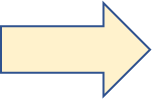 - Người hướng dẫn và hỗ trợ
- Người tổ chức thảo luận và điều chỉnh
- Người khuyến khích và động viên
2.2. Vai trò của giáo viên tham gia nội quy lớp học
- Người tham gia tích cực
- Người thực hiện
- Người giám sát và nhắc nhở lẫn nhau
- Người phản hồi
2.3. Vai trò của người tham gia
* Các bước xây dựng nội quy của lớp học
Bước 1: Thu thập ý kiến và tìm hiểu nhu cầu
- Giáo viên: Quan sát và hiểu nhu cầu của trẻ, tình hình của lớp để xác định các vấn đề cần giải quyết.
- Trẻ: Tham gia các hoạt động để thể hiện ý kiến và mong muốn của bản thân.
Bước 2: Xây dựng dự thảo nội quy
- Giáo viên: Dự thảo nội quy bằng ngôn ngữ đơn giản và cụ thể, dễ hiểu đối với trẻ mầm non. Sử dụng hình ảnh minh họa cho các quy tắc để giúp trẻ dễ hình dung và nhớ nội quy.
- Trẻ: Được giới thiệu về dự thảo nội quy qua hoạt động tương tác.
Bước 3: Trình bày và thảo luận nội quy
- Giáo viên: Giới thiệu nội quy một cách đơn giản, rõ ràng và cụ thể cho trẻ. Trình bày nội quy lớp học bằng hình ảnh, trang trí đẹp mắt, hấp dẫn.
- Trẻ: Tham gia thảo luận, đặt câu hỏi và đưa ra ý kiến.
Bước 4: Triển khai và thực hiện
- Giáo viên: Đưa nội quy vào thực tế và nhắc nhở trẻ về các quy tắc.
- Trẻ: Tuân thủ và áp dụng các quy tắc trong hoạt động hàng ngày.
Bước 5: Đánh giá và điều chỉnh
- Giáo viên: Đánh giá hiệu quả của nội quy và điều chỉnh nếu cần.
- Trẻ: Cho ý kiến về nội quy.
Bước 6: Duy trì và nhắc nhở
- Giáo viên: Duy trì việc áp dụng nội quy và nhắc nhở trẻ thường xuyên.
- Trẻ: Nhận thức và tuân thủ nội quy, chủ động nhắc nhở bạn bè khi cần.
Câu hỏi: 
Đ/c cho biết nếu trẻ không thực hiện đúng nội quy của lớp học GV sẽ làm gì?
Bình tĩnh và kiên nhẫn: Giữ bình tĩnh và kiên nhẫn khi trẻ không tuân thủ nội quy. 
Xác định nguyên nhân: Xác định lý do vì sao trẻ không tuân thủ nội quy. Tạo cơ hội cho trẻ giải thích hành vi của mình. Xem xét các yếu tố có thể ảnh hưởng đến hành vi của trẻ, như sự mệt mỏi, đói, hoặc tình huống xung đột với bạn bè.
Nhắc nhở và giải thích: Nhắc nhở trẻ về nội quy và giải thích lý do tại sao quy tắc quan trọng.
Đưa ra các hình phạt nhẹ: Áp dụng hình phạt nhẹ nhàng và hợp lý để trẻ hiểu rằng hành vi không đúng như tạm dừng hoạt động mà trẻ không tuân thủ hoặc thay đổi hoạt động để trẻ có thời gian để suy nghĩ lại hoặc yêu cầu trẻ tham gia vào hoạt động khác có liên quan đến việc học cách tuân thủ nội quy.
Cung cấp hướng dẫn và hỗ trợ: Cung cấp thêm hướng dẫn và hỗ trợ cho trẻ để giúp trẻ hiểu và thực hiện nội quy (Ví dụ như dạy lại trẻ các bước cụ thể để thực hiện quy tắc).
Đánh giá và điều chỉnh nội quy: Đánh giá xem nội quy có phù hợp với trẻ và điều chỉnh nếu cần thiết, thay đổi nội quy hoặc cách áp dụng nếu không hiệu quả hoặc không phù hợp với trẻ.
3. Thiết lập các hiệu lệnh trong các hoạt động
Mục tiêu
Tạo phản xạ nhanh chóng: Giúp trẻ phản ứng nhanh chóng và tự động với các hiệu lệnh.
Tăng cường khả năng tập trung: Nâng cao khả năng chú ý và tập trung của trẻ trong các hoạt động hàng ngày.
Lợi ích
 Giúp trẻ nhận biết và phản ứng nhanh chóng với yêu cầu mà không cần sự nhắc nhở liên tục.
Phát triển khả năng tự giác tuân thủ hiệu lệnh mà không cần sự can thiệp trực tiếp từ giáo viên.
Giúp duy trì trật tự, hỗ trợ trẻ tham gia các hoạt động hiệu quả.
Yêu cầu
Rõ ràng và dễ hiểu: Hiệu lệnh cần được diễn đạt một cách rõ ràng, ngắn gọn và dễ hiểu để trẻ dễ dàng ghi nhớ và thực hiện.
Phù hợp với độ tuổi: Hiệu lệnh được điều chỉnh sao cho phù hợp với khả năng nhận thức và phát triển của trẻ ở từng độ tuổi khác nhau.
Nhất quán: Các hiệu lệnh cần được duy trì nhất quán giúp trẻ cảm thấy an toàn khi thực hiện.
Tích cực: Sử dụng ngôn ngữ tích cực, khuyến khích và động viên.
Cơ sở khoa học
Thiết lập hiệu lệnh dựa trên cơ sở hình thành phản xạ có điều kiện cho trẻ. Phương pháp này giúp trẻ học cách phản ứng tự động và nhanh chóng với các tín hiệu từ môi trường.
Câu hỏi: Theo các đ/c cần thiết lập hiệu lệnh như thế nào?
Chọn hiệu lệnh rõ ràng, phù hợp với hành động: 
Chọn một tín hiệu như câu nói, âm thanh, câu hát ngắn, ký hiệu tay… phù hợp với hành động hoặc phản ứng mong muốn, chẳng hạn như lắng nghe, ngồi xuống, hoặc im lặng….Đảm bảo rằng các hiệu lệnh phù hợp với độ tuổi và khả năng nhận thức của trẻ, điều chỉnh nếu cần thiết. Cùng trao đổi, giải thích, thống nhất với trẻ về ý nghĩa, yêu cầu của các tín hiệu.
2. Kết hợp hiệu lệnh với hành vi mong muốn
Lặp đi lặp lại quá trình kết hợp giữa kích thích của tín hiệu và yêu cầu hành vi tới khi trở thành phản ứng một cách tự động. Khen ngợi hoặc thưởng cho trẻ khi có phản ứng đúng cách với hiệu lệnh. Điều này giúp củng cố mối liên hệ giữa hiệu lệnh và hành vi.
3. Duy trì nhất quán
Sử dụng hiệu lệnh một cách nhất quán trong các tình huống giống nhau để trẻ dễ dàng ghi nhớ và phản ứng.
Một số gợi ý về các hiệu lệnh bằng lời nói
1. Hiệu lệnh để thu hút sự chú ý
"1, 2, 3 - Nhìn cô nào”- "Tai nghe, mắt nhìn“- "Lắng nghe như tai mèo”: Nhắc nhở trẻ nhìn, nghe cô
2. Hiệu lệnh để tổ chức hoạt động
"Bàn tay nhẹ nhàng": Nhắc nhở trẻ khi di chuyển hoặc cầm đồ vật cần nhẹ nhàng.
"Hàng ngang thẳng tắp": Khi cần trẻ xếp hàng theo hàng ngang.
"Tàu hỏa chuẩn bị xuất phát": Trẻ xếp hàng nối đuôi nhau như đoàn tàu khi di chuyển ra ngoài lớp.
3. Hiệu lệnh để dừng hoạt động
"Đèn đỏ dừng lại": Khi muốn trẻ dừng ngay lập tức những hoạt động đang làm.
"Dừng lại và chờ đợi": Dùng khi trẻ cần ngừng tay và chờ hiệu lệnh tiếp theo.
"Dừng và ngồi xuống": Khi cần trẻ dừng hoạt động và ngồi xuống tại chỗ.
4. Hiệu lệnh để tạo không khí vui vẻ
"Bước nhẹ như mèo con": Khi di chuyển nhẹ nhàng trong lớp học.
"Bay như chim sẻ": Khi cần trẻ chuyển động nhẹ nhàng và vui nhộn.
"Thả lỏng như sợi bún": Khi muốn trẻ thả lỏng cơ thể, thư giãn sau một hoạt động.
5. Hiệu lệnh để khuyến khích tinh thần đồng đội
"Tay trong tay": Khi cần trẻ nắm tay bạn cùng tham gia hoạt động.
"Chung sức mạnh": Nhắc nhở trẻ cùng nhau hỗ trợ và giúp đỡ lẫn nhau trong hoạt động.
6. Hiệu lệnh để động viên và khen ngợi
"Tuyệt vời!": Khen ngợi khi trẻ hoàn thành tốt nhiệm vụ.
"Cố lên nào!": Động viên trẻ khi gặp thử thách.
"Hoan hô!": Khi cần khích lệ và tôn vinh những nỗ lực của trẻ.
Một số gợi ý về các hiệu lệnh bằng âm thanh
1. Hiệu lệnh bằng nhạc cụ
Chuông tay: Khi muốn thu hút sự chú ý hoặc báo hiệu thời gian chuyển đổi giữa các hoạt động.
Trống nhỏ: Để dẫn dắt trẻ vào hoạt động thể dục hoặc di chuyển. Gõ trống nhanh để trẻ di chuyển nhanh, gõ chậm để trẻ di chuyển chậm.
Xắc xô: Để ra hiệu cho trẻ dừng hoạt động, tập trung lại chỗ cô.
2. Hiệu lệnh bằng bản nhạc ngắn
-    Nhạc hiệu bắt đầu – kết thúc: Phát một đoạn nhạc vui tươi, ngắn gọn (khoảng 10-15 giây) để báo hiệu trẻ chuẩn bị bắt đầu hoạt động. Phát một đoạn nhạc nhẹ nhàng, chậm rãi để thông báo kết thúc.
3. Hiệu lệnh bằng bài hát ngắn
Bài hát chào buổi sáng: "Chào bạn mới đến lớp" – một bài hát ngắn và vui nhộn để tạo không khí chào đón.
Bài hát dọn dẹp: Sử dụng: Khi cần trẻ dọn dẹp, sử dụng bài "Dọn đồ chơi nào, bạn ơi" – bài hát với lời nhắc nhở nhẹ nhàng, vui tươi để khuyến khích trẻ dọn dẹp.
Bài hát chuyển đổi: Ví dụ: "Chuyển sang hoạt động mới" – bài hát ngắn giúp trẻ biết cần di chuyển và chuẩn bị cho hoạt động tiếp theo.
4. Hiệu lệnh bằng các âm thanh tự nhiên
Tiếng nước chảy: Sử dụng: Khi cần trẻ thư giãn và bình tĩnh. 
Tiếng chim hót: Để tạo không khí vui vẻ, tươi sáng.
Một số gợi ý về các hiệu lệnh bằng ký hiệu tay
1. Hiệu lệnh thu hút sự chú ý
Ngón trỏ đặt lên môi: Yêu cầu trẻ giữ im lặng và lắng nghe.
Giơ tay lên cao: Dừng lại mọi hoạt động và chú ý vào giáo viên.
2. Hiệu lệnh tổ chức hoạt động
Chụm các ngón tay lại: Tập trung thành một nhóm.
Bàn tay úp xuống: Ngồi xuống hoặc hạ thấp cơ thể.
3. Hiệu lệnh chuyển động
Chỉ tay về phía trước: Tiến lên hoặc di chuyển về phía trước.
Xoay tay theo vòng tròn: Di chuyển xung quanh hoặc quay vòng tròn.
4. Hiệu lệnh dừng hoạt động
Giơ tay lên với lòng bàn tay hướng ra ngoài: Dừng hoạt động.
Bàn tay nắm lại: Ngừng hoạt động và chờ đợi chỉ dẫn.
5. Hiệu lệnh khuyến khích
Ngón cái giơ lên: Làm tốt hoặc hoan nghênh.
Lòng bàn tay mở ra: Mời gọi hoặc khuyến khích trẻ tham gia.
6. Hiệu lệnh nhóm
Bàn tay tạo hình tròn: Tập trung thành một vòng tròn.
Giơ cả hai tay lên cao: Khuyến khích trẻ cổ vũ hoặc tham gia nhiệt tình.
4. Kỹ thuật thu hút trẻ
1. Sử dụng giọng nói thu hút trẻ
2. Sử dụng ngôn ngữ cơ thể thu hút trẻ
3. Sử dụng biểu cảm gương mặt thu hút trẻ
4. Sử dụng ánh mắt thu hút trẻ
4.1 Sử dụng giọng nói thu hút trẻ
1. Thay đổi giọng điệu: Giọng điệu sinh động: Nhấn mạnh từ khóa: 
2. Sử dụng giọng điệu, từ ngữ hài hước: Giọng điệu hài hước; Giọng mô phỏng: Chơi chữ: Từ ngữ ngộ nghĩnh: 
3. Giọng nói rõ ràng và chậm rãi: Nói rõ rang; Nói chậm rãi:
4. Sử dụng giọng nói ấm áp và thân thiện: Giọng ấm áp; Giọng thân thiện:
5. Sử dụng âm lượng phù hợp: Điều chỉnh âm lượng; Giọng thì thầm:
6. Sử dụng giọng nói để đặt câu hỏi: Đặt câu hỏi tương tác: Giọng chờ đợi câu trả lời:
7. Sử dụng giọng nói để định hướng: Chỉ dẫn rõ rang; Lặp lại thông tin:
4.2 Sử dụng ngôn ngữ cơ thể thu hút trẻ
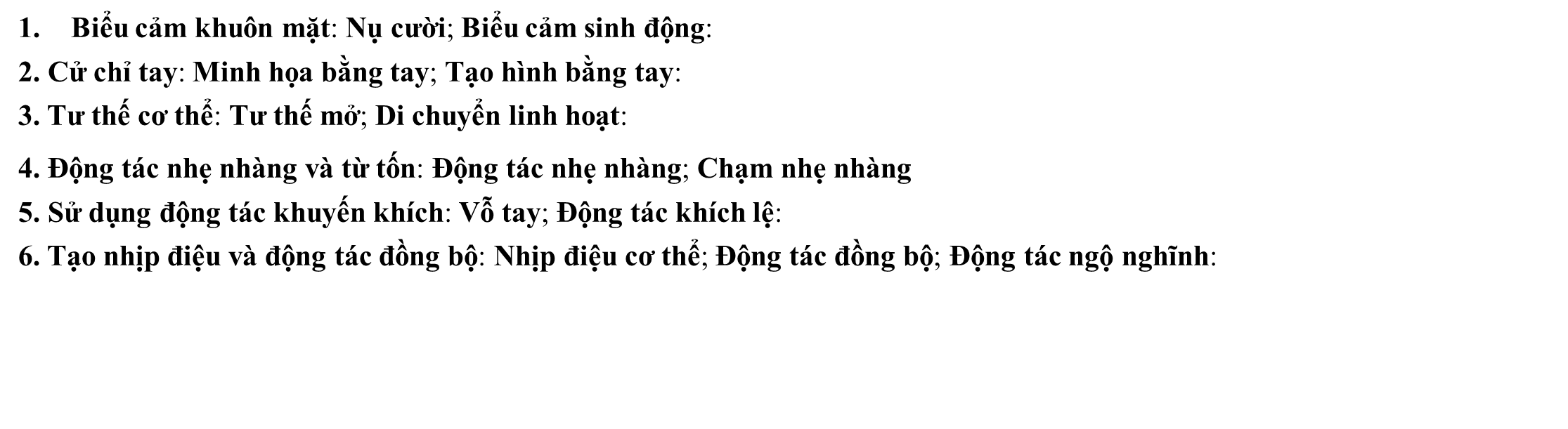 4.4 Sử dụng ánh mắt thu hút trẻ
4.3 Sử dụng biểu cảm 
gương mặt thu hút trẻ
Tiếp xúc mắt trực tiếp:
Cúi xuống tầm mắt trẻ: 
Gợi ý bằng ánh mắt: 
Hướng dẫn hành vi:
Ánh mắt biểu cảm: 
Ánh mắt đồng cảm: 
Nhìn vào từng trẻ: 
Ánh mắt khuyến khích:
Hướng dẫn sự chú ý: 
Ánh mắt tập trung: 
Quan sát phản ứng trẻ: 
Ánh mắt lắng nghe: 
Ánh mắt cảnh báo nhẹ nhàng:
Ánh mắt khen ngợi:
Mặt hề: 
Biểu cảm ngạc nhiên:
Biểu cảm buồn:
Biểu cảm sợ hãi giả vờ:
5. Sắp xếp vị trí, đội hình cho trẻ
Nguyên tắc khi sắp xếp vị trí của trẻ và giáo viên
Tầm nhìn rõ ràng: Đảm bảo rằng không có vật cản chắn tầm nhìn của trẻ và giáo viên. Vị trí ngồi của giáo viên nên cho phép quan sát toàn bộ lớp học.
Sự di chuyển dễ dàng: Giáo viên ở vị trí dễ di chuyển để có thể tiếp cận từng trẻ khi cần thiết mà không làm gián đoạn hoạt động.
Sự tương tác: Lựa chọn đội hình giúp khuyến khích sự tương tác giữa các trẻ và giữa trẻ với giáo viên.
Linh hoạt: Sử dụng các đội hình khác nhau tùy thuộc vào hoạt động và mục tiêu cụ thể của hoạt động.
Đội hình vòng tròn
Đội hình hàng ngang
Đội hình hàng dọc
Đội hình vòng cung, chữ U
Đứng, ngồi ghế, ngồi xuống sàn
6. Quản lý hành vi không mong muốn của trẻ
6.1 Hành vi xung đột
6.2 Hành vi khóc
6.3 Hành vi quá hiếu động, phá bĩnh
6.4 Hành vi ăn vạ
Xử trí với các hành vi không phù hợp của trẻ
1. Nhắc nhở và giải thích
Sử dụng ngôn từ rõ ràng và đơn giản để nhắc nhở trẻ về quy tắc lớp học và lý do tại sao quy tắc đó quan trọng. Ví dụ: “Chúng ta không chạy trong lớp học vì có thể bị ngã. Chúng ta cần đi nhẹ nhàng để đảm bảo an toàn cho tất cả mọi người.”
2. Cung cấp lựa chọn
Đưa ra các lựa chọn cho trẻ thay vì chỉ cấm đoán. Ví dụ: “Con có thể chọn chơi trò chơi này một cách yên lặng hoặc con có thể ngồi nghỉ ngơi một lúc nếu con cảm thấy quá hiếu động.”
3. Áp dụng hình thức “Thời gian nghĩ”
Đưa trẻ ra khỏi hoạt động hiện tại và để trẻ có thời gian suy nghĩ về hành vi của mình trong một khu vực yên tĩnh trong lớp học. Ví dụ: “Con sẽ ngồi đây một lúc để bình tĩnh lại và suy nghĩ về việc cần làm tiếp theo.”
4. Đưa ra hậu quả phù hợp
Áp dụng các hậu quả phù hợp với hành vi vi phạm, chẳng hạn như tạm dừng tham gia vào hoạt động không mong muốn. Ví dụ: “Nếu con không tuân thủ quy tắc, con sẽ không thể tham gia vào trò chơi nhóm.”
5. Hỗ trợ và tư vấn cá nhân
Nói chuyện với trẻ để hiểu nguyên nhân sâu xa của hành vi vi phạm và cung cấp hỗ trợ cá nhân nếu cần thiết. Ví dụ: “Con có thể nói cho cô biết điều gì làm con cảm thấy khó khăn để cô có thể giúp con.”
7. Khuyến khích trẻ tự quản lý, phát huy vai trò của ‘thủ lĩnh” đối với trẻ mẫu giáo
Khuyến khích 
khả năng 
tự quản lý
Phát huy vai trò 
của “thủ lĩnh” 
trong lớp học
Tạo cơ hội cho trẻ tự quyết định: 
Xây dựng thói quen hàng ngày: 
Khuyến khích tự đánh giá và phản hồi:
Chọn "thủ lĩnh" cho từng hoạt động: 
Giao nhiệm vụ cụ thể: 
Hướng dẫn và hỗ trợ: 
Khuyến khích sự hợp tác:
Phản hồi tích cực:
8. Thống nhất về mục tiêu và phương pháp giáo dục
Phối hợp giữa các giáo viên trong lớp học
Xác định mục tiêu chung:
Thảo luận và đồng thuận: Cả hai giáo viên cần cùng nhau xác định mục tiêu giáo dục chung, bao gồm mục tiêu học tập, phát triển kỹ năng xã hội và hành vi.
Cùng nhau lập kế hoạch cho các hoạt động để đảm bảo tất cả các mục tiêu đều được đạt được.
Thống nhất quy tắc: Cùng nhau xây dựng và duy trì các quy tắc, quy định của lớp học để tạo ra một môi trường giáo dục ổn định và an toàn cho trẻ.
Triển khai đồng bộ: Đảm bảo rằng cả hai giáo viên đều thực hiện và tuân thủ các quy tắc một cách nhất quán.
 Phương pháp giáo dục:
Chọn phương pháp đồng nhất: Cả hai giáo viên cần thống nhất về phương pháp giáo dục và các kỹ thuật quản lý lớp học để trẻ nhận được sự hướng dẫn nhất quán.
Đánh giá và điều chỉnh: Thực hiện việc đánh giá phương pháp và điều chỉnh dựa trên phản hồi từ trẻ và kết quả thực tế.
Làm gương cho trẻ bằng cách thể hiện sự hợp tác và hỗ trợ lẫn nhau trong công việc, từ đó khuyến khích trẻ học cách làm việc nhóm và hợp tác.
Phân công nhiệm vụ
Phân công nhiệm vụ:
Lên lịch phân công: Xác định rõ ràng nhiệm vụ và trách nhiệm của từng giáo viên trong các hoạt động và quản lý lớp học.
Hỗ trợ đồng thời: Một giáo viên có thể dẫn dắt hoạt động trong khi giáo viên kia hỗ trợ và giám sát.
Giải quyết tình huống khẩn cấp:
Phối hợp ứng phó: Khi có sự cố hoặc tình huống khẩn cấp, cả hai giáo viên cần phối hợp để xử lý một cách nhanh chóng và hiệu quả.
Đề xuất giải pháp chung:
Chia sẻ thông tin và kinh nghiệm
Trao đổi thông tin:
-. Thường xuyên trao đổi thông tin về sự tiến bộ của trẻ, các vấn đề phát sinh, và các kế hoạch giáo dục.
- Ghi chép và thông báo: Cùng ghi chép và thông báo các quan sát và đánh giá về trẻ để đảm bảo rằng cả hai giáo viên đều cập nhật thông tin mới nhất.
Chia sẻ kinh nghiệm:
- Chia sẻ: Cả hai giáo viên nên chia sẻ kinh nghiệm, kỹ năng quản lý lớp học để nâng cao hiệu quả công việc. 
- Học hỏi: Xem xét những điểm mạnh và kỹ năng của nhau để học hỏi và cải thiện công việc của mình.
Giúp đỡ và hỗ trợ nhau

Hỗ trợ cá nhân:
Giúp đỡ trong công việc: 
Chia sẻ khối lượng công việc:
Giải quyết xung đột giữa các trẻ:
Hỗ trợ giải quyết:
Đồng bộ các biện pháp:
Giải quyết xung đột giữa các giáo viên
Giao tiếp cởi mở: 
Tập trung vào vấn đề:
Chân thành cảm ơn